Квест как современная педагогическая технология
Отчет по самообразованию
воспитателя
 Балдук Светланы Анатольевны
Что такое квест
Актуальность
Цель
Задачи
Этапы работы
Квесты подразделяются по структуре сюжетов
Квесты подразделяются по форме проведения
Виды Заданий для квестов
Алгоритм организации квеста
Проведение игры
Достоинства квестов для детей дошкольного возраста
Проведенные квесты в течение года
«Осенний квест»
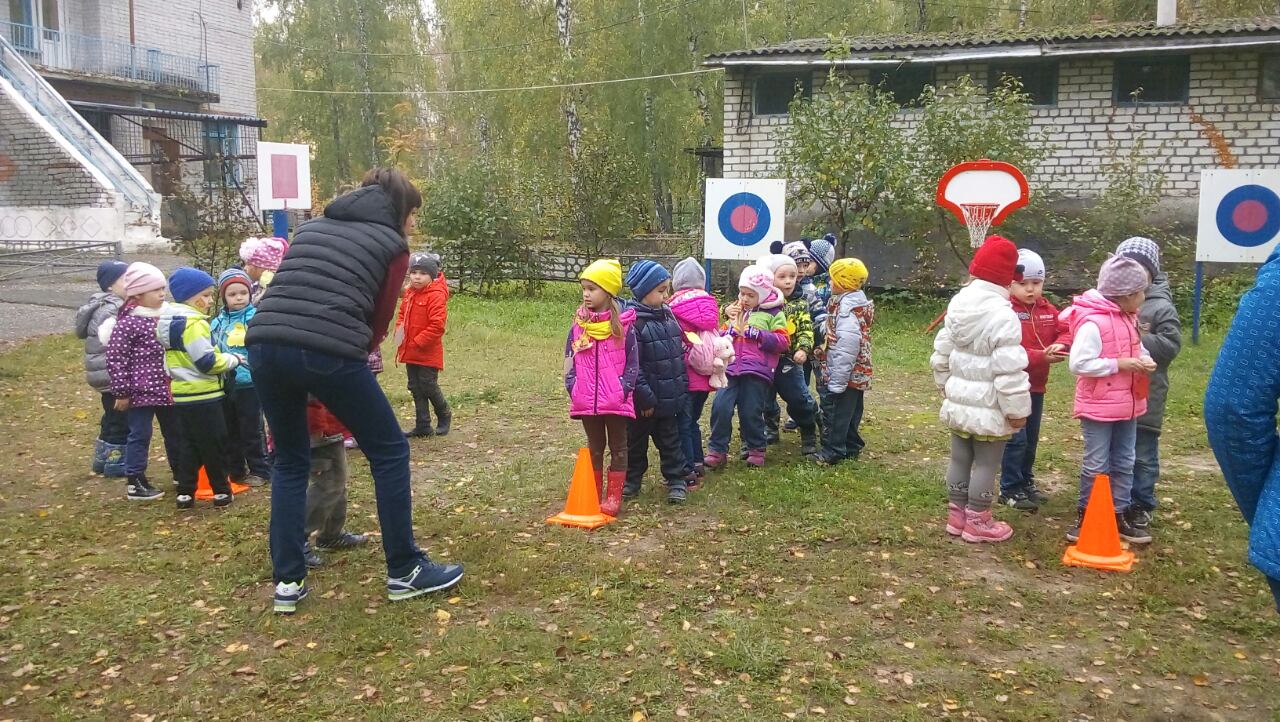 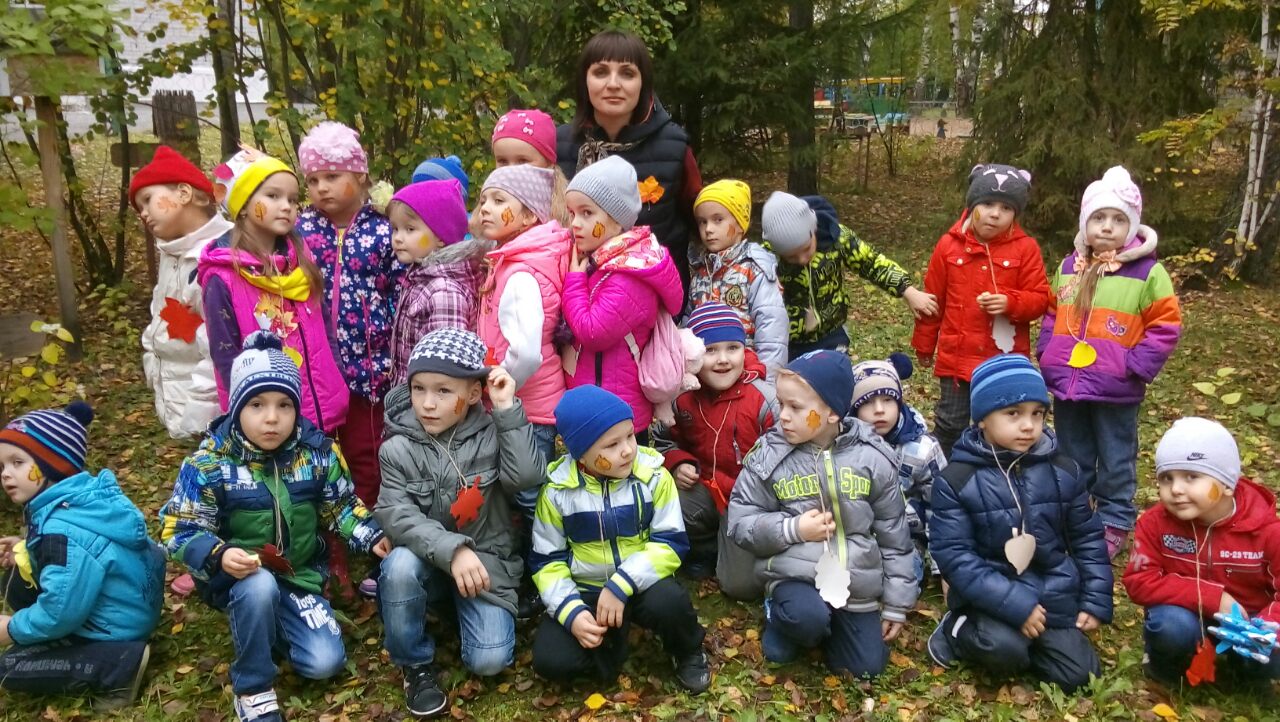 «Экологический квест»
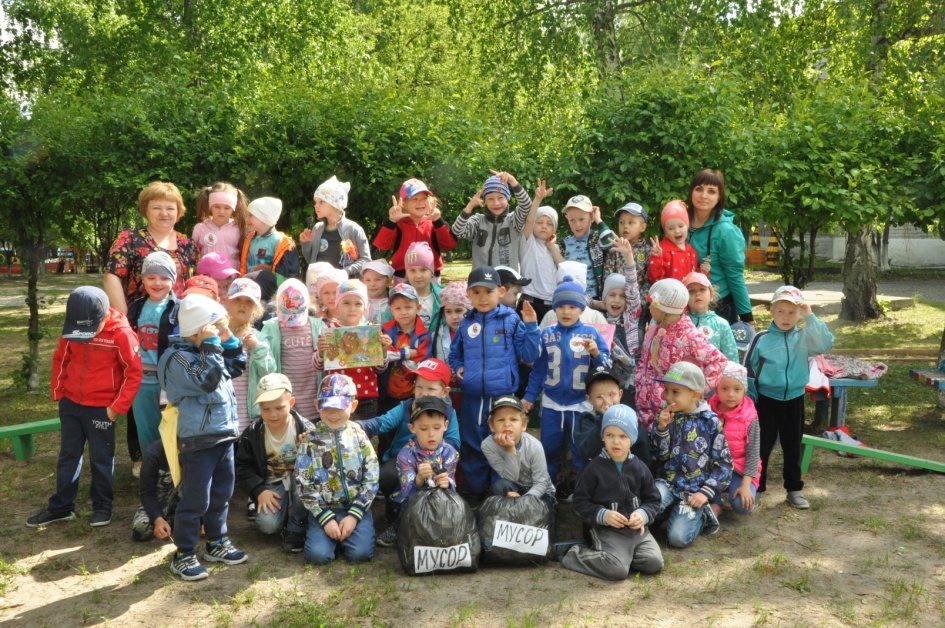 «Экологический квест» (для воспитателей)
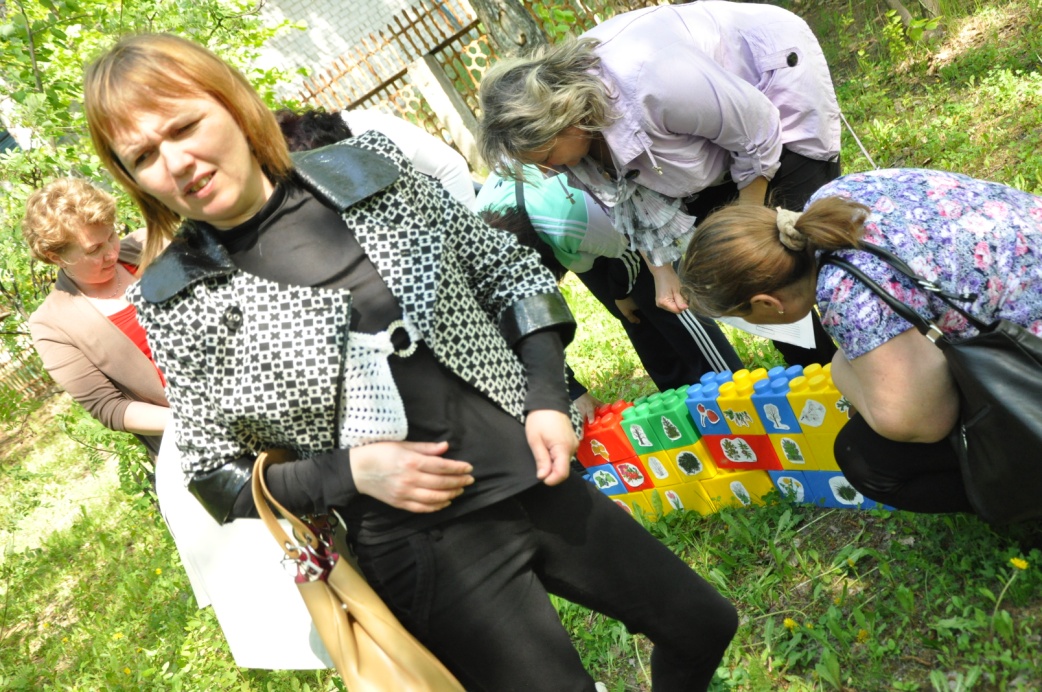 «Поможем смешарикам»
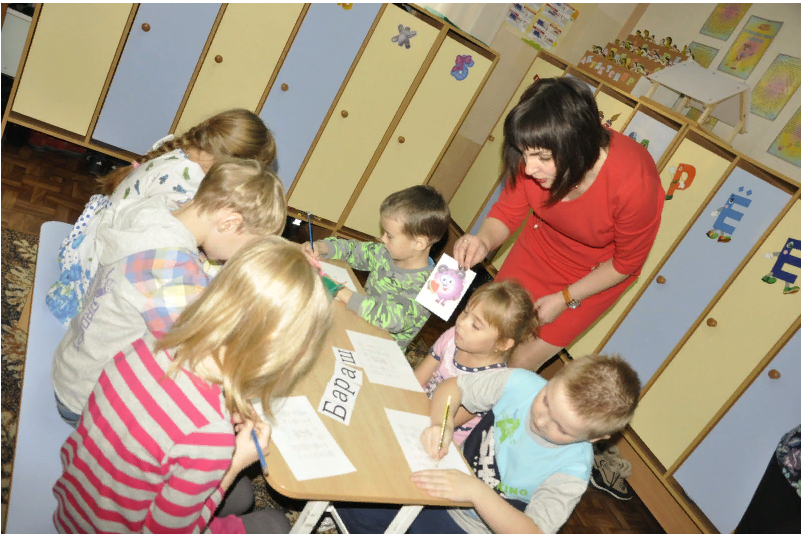 Список использованной литературы
Список интернет источников
Спасибо за внимание